Microsoft Confidential
1
Examples
The following slides are examples of how you can show your coding in a PowerPoint
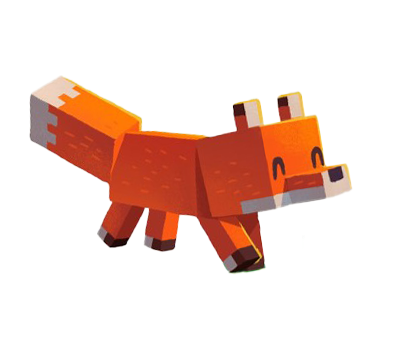 Microsoft Confidential
2
Slash Command Code Example
ON a block of diamonds being placed,  IF a player places a block of the diamond at 12 25 148, THEN give the nearest player a diamond sword.
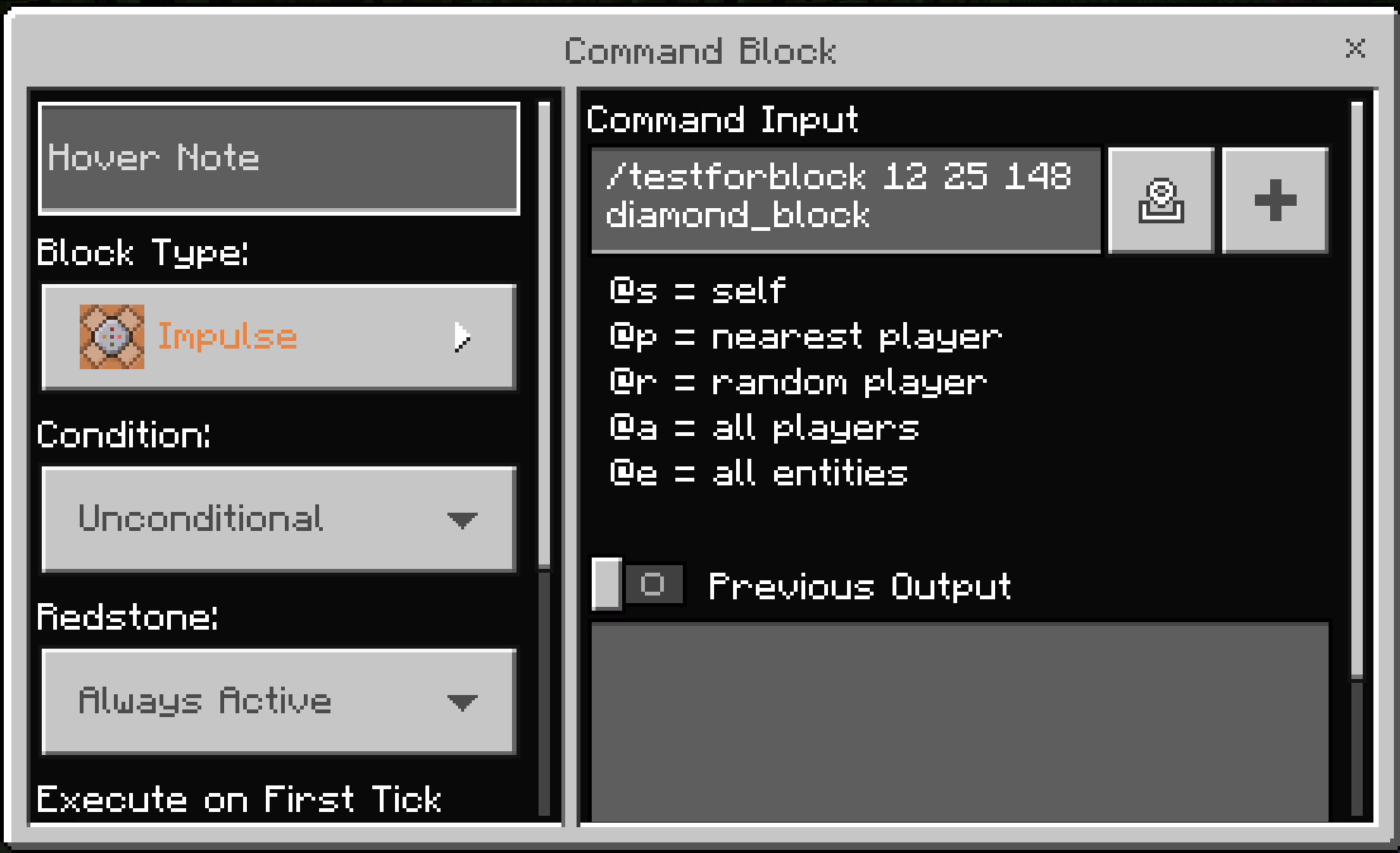 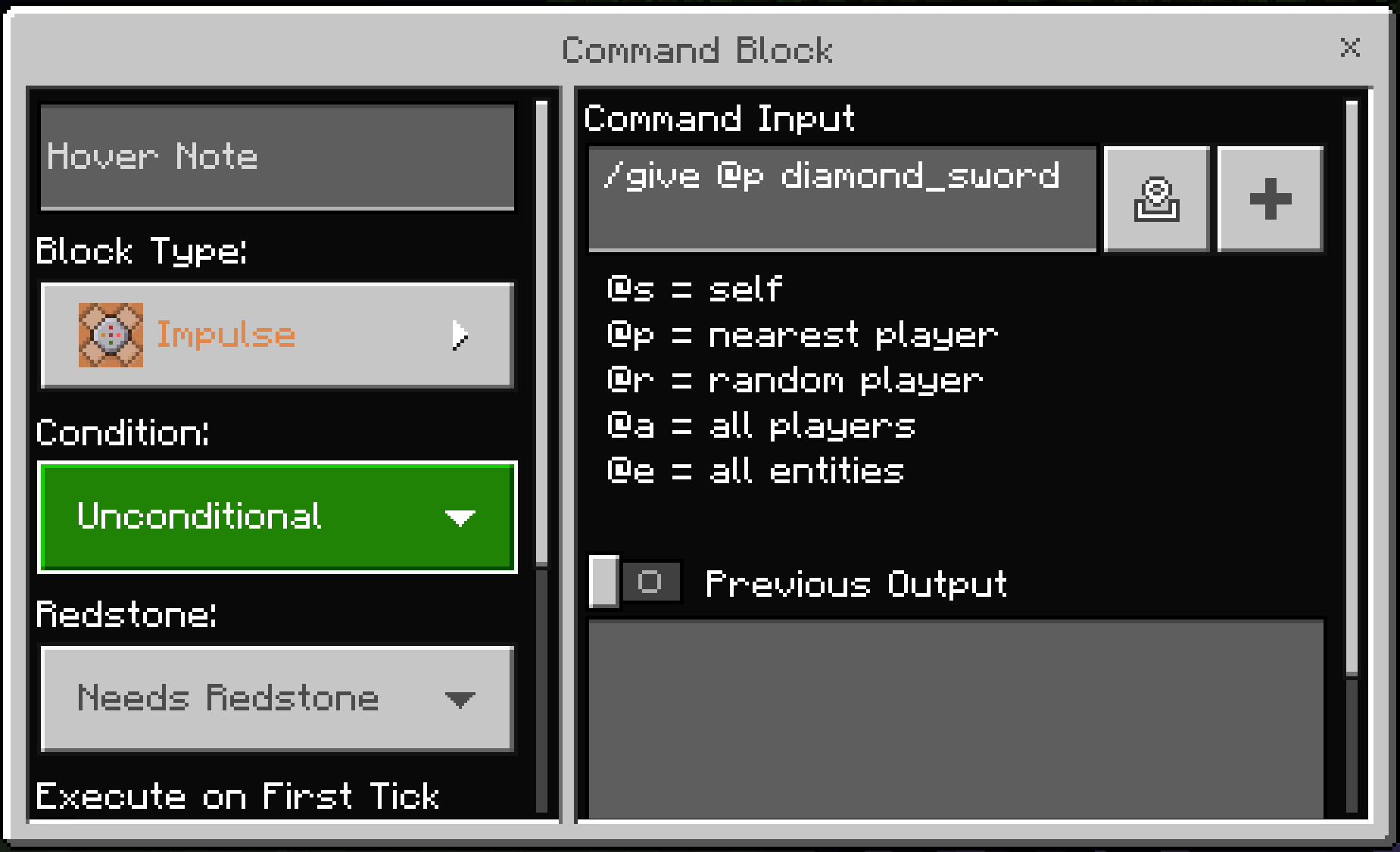 Microsoft Confidential
3
Block Coding Example
ON a block of diamonds being placed,  IF a player places a block of the diamond at 12 25 148, THEN give the nearest player a diamond sword.
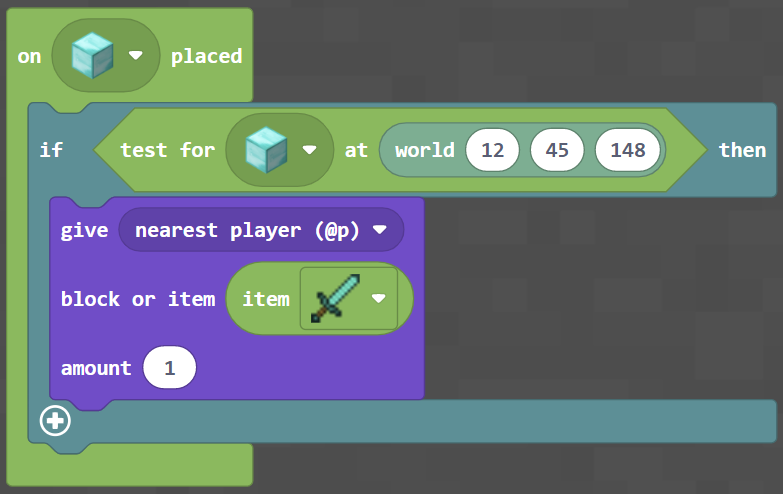 Microsoft Confidential
4
Python Coding Example
ON a block of diamonds being placed,  IF a player places a block of the diamond at 12 25 148, THEN give the nearest player a diamond sword.
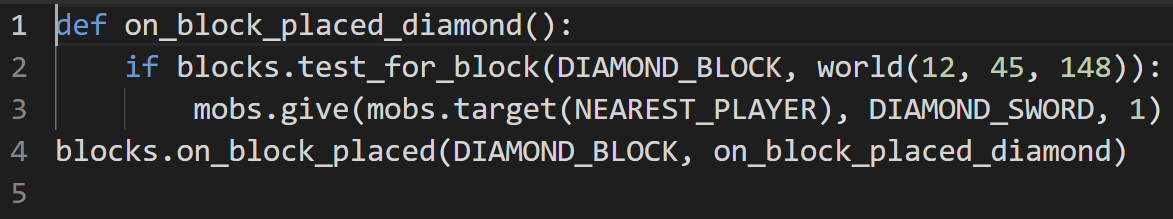 Microsoft Confidential
5
Theme Integration
Explain how your game meets the theme provided to you.

Add additional slides if required.
Microsoft Confidential
6
Gameplay Experience
What elements of your game make the overall experience enjoyable? How did you achieve this?

Add additional slides if required.
Microsoft Confidential
7
Creativity and Originality
What innovative ideas have you incorporated that will make your game stand out from the competition? 

Add additional slides if required.
Microsoft Confidential
8
Coding Proficiency
How does your code support the game? What complex algorithms did you have to include to support the overall experience of the game? 

Add additional slides if required.
Microsoft Confidential
9